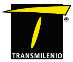 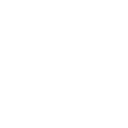 Subgerencia de Atención al Usuario
y Comunicaciones
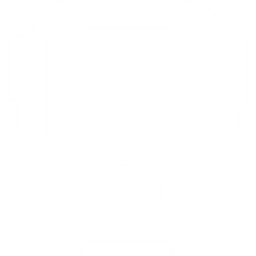 Localidad  Usaquén 
Rendición de Cuentas vigencia 2020
TRANSMILENIO S.A.
2021
Rendición de Cuentas vigencia 2020 – Usaquén
La localidad de Usaquén tiene 9 UPZ las cuales están asignadas a las siguientes zona operacional del SITP:
PASEO DE LOS LIBERTADORES
VERBENAL
LA URIBE
SAN CRISTOBAL NORTE
TOBERIN
LOS CEDROS
USAQUEN
COUNTRY CLUB
SANTA BARBARA
Zona Operacional Usaquén
Rendición de Cuentas vigencia 2020 – Usaquén
Infraestructura Usaquén
PARADEROS 
SENCILLOS
PARADEROS 
MULTIPLES
PARADEROS 
BRAILLE
ESTACIONES
PORTALES
673
99
725
13
1
COMPONENTE TRONCAL
COMPONENTE ZONAL
Rendición de Cuentas vigencia 2020 – Usaquén
Infraestructura Troncal
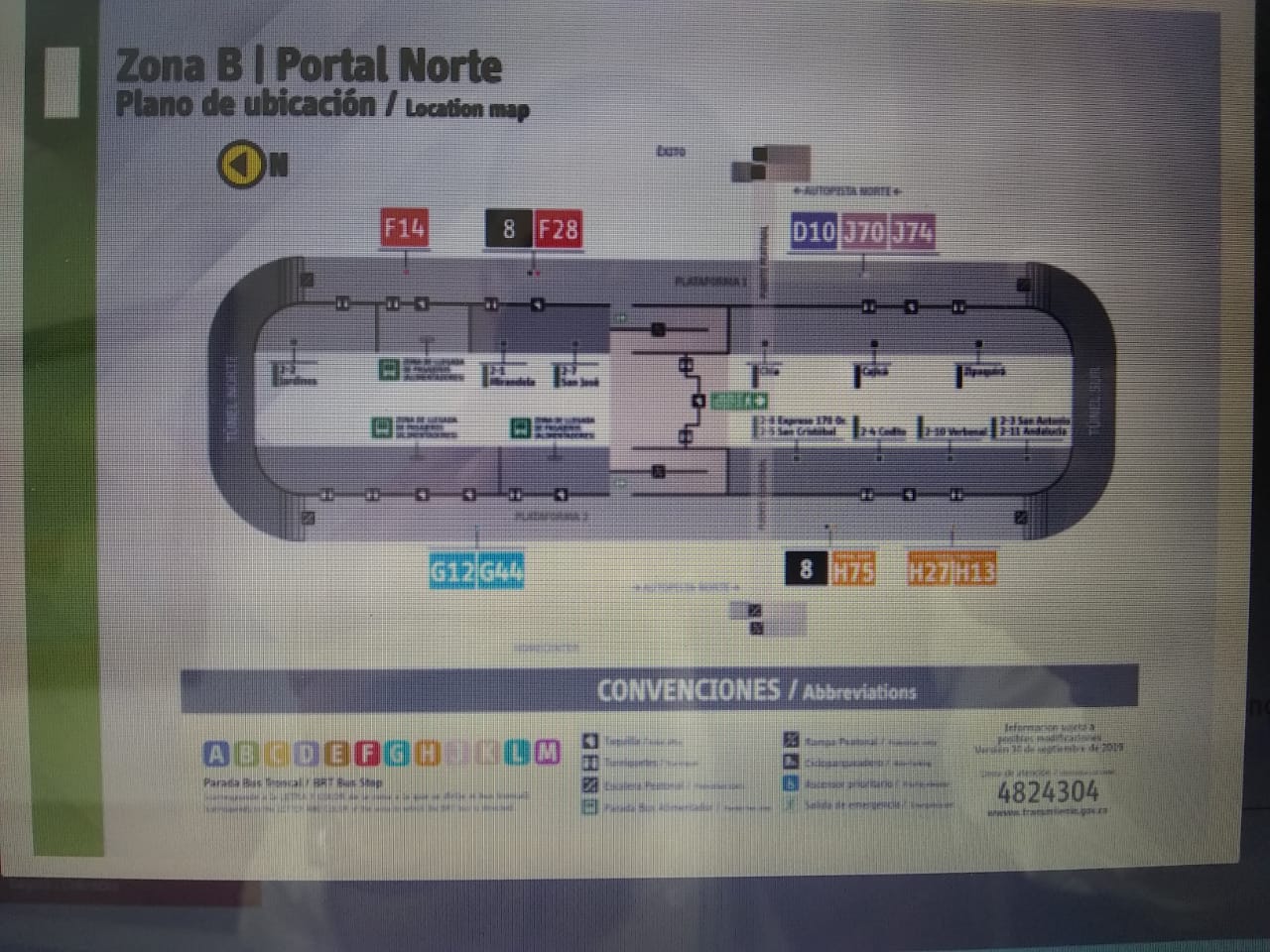 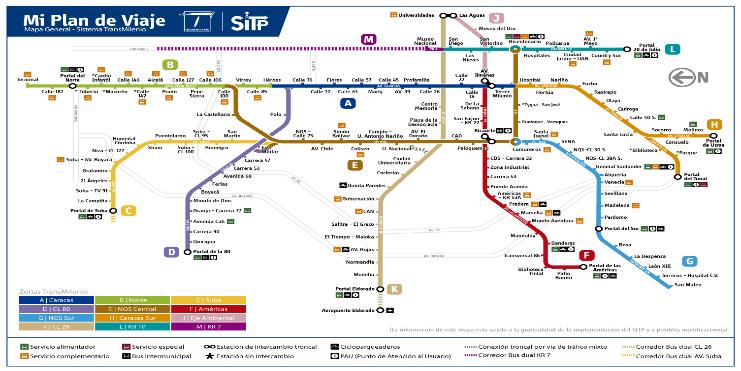 Rendición de Cuentas vigencia 2020 – Usaquén
Infraestructura Zonal Usaquén
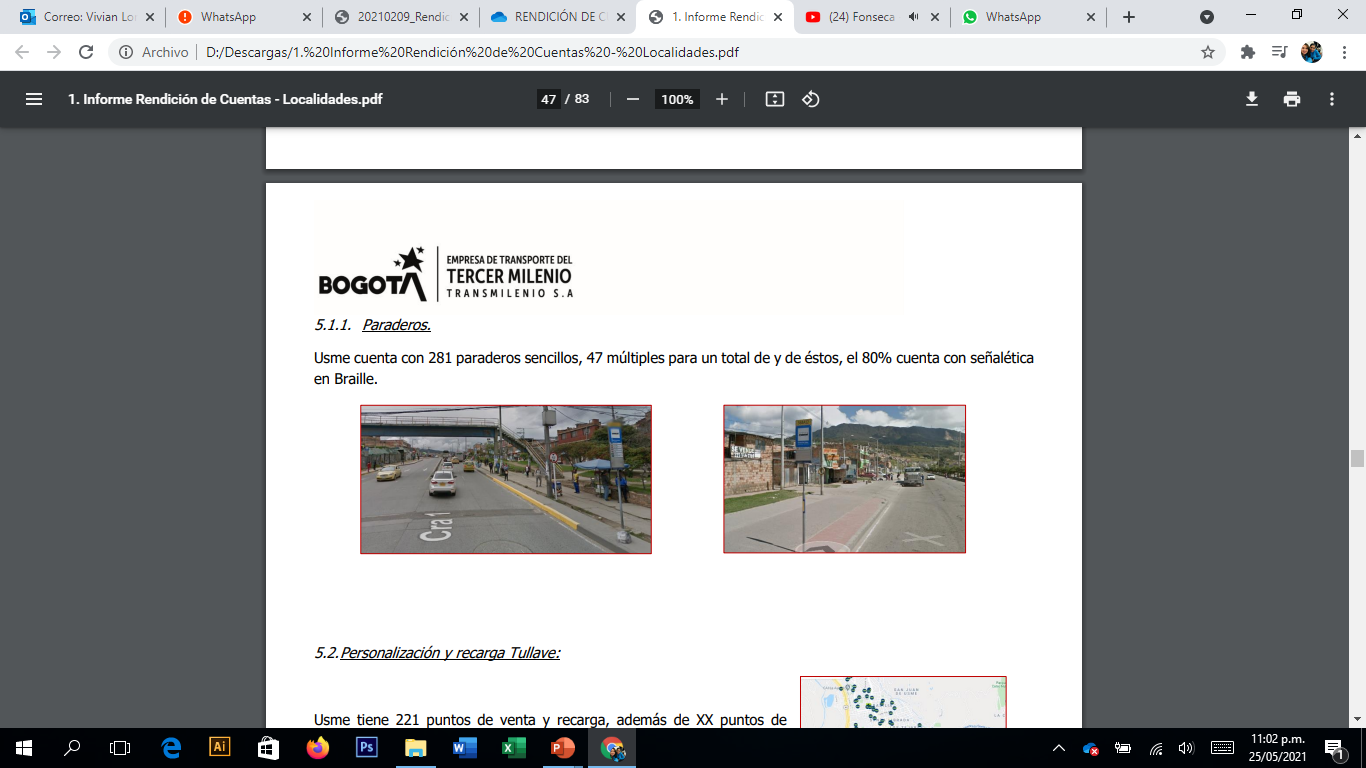 99
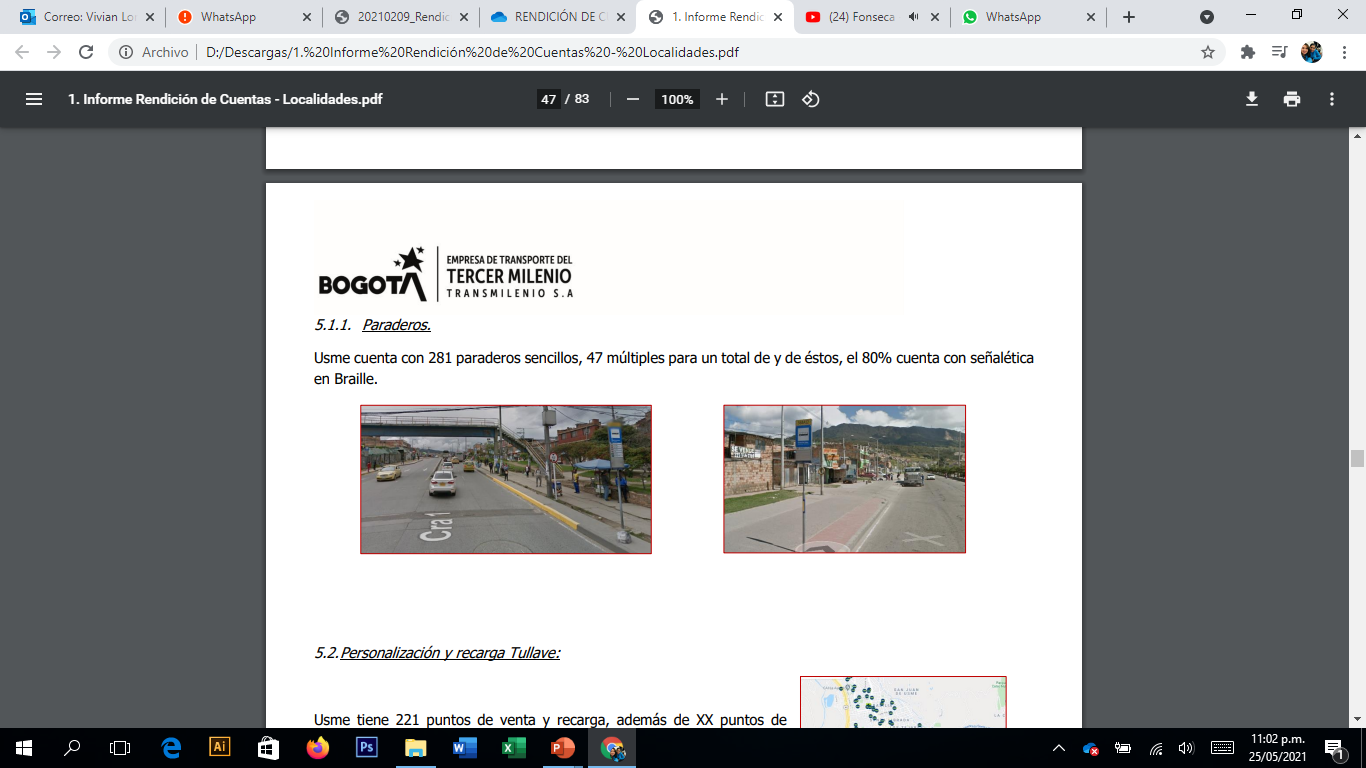 574
El 56% de paraderos de la localidad de Usaquén cuenta con accesibilidad para las
personas con discapacidad visual.
Sistema Braille
PARADEROS MÚLTIPLES
PARADEROS SENCILLOS
Rendición de Cuentas vigencia 2020 – Usaquén
Oferta de transporte en Usaquén
RUTAS
ZONALES
RUTAS
PROVISIONALES
RUTAS 
TRONCALES
RUTAS
 ALIMENTADORAS
81
8
27
31
COBERTURA TRONCAL
COBERTURA ZONAL
SITP PROVISIONAL
Rendición de Cuentas vigencia 2020 – Usaquén
Cobertura Zonal
RUTAS URBANAS
MAPA DE COBERTURA
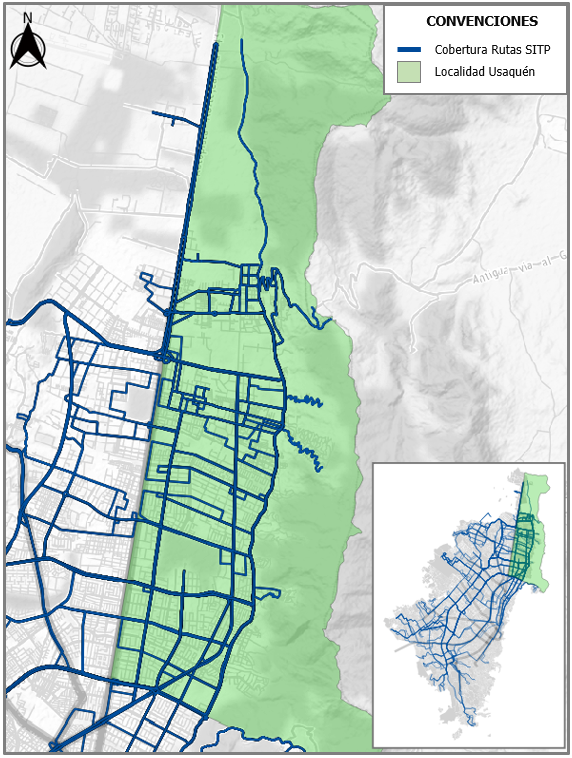 Fuente: TRANSMILENIO S.A.
Continúa
Rendición de Cuentas vigencia 2020 – Usaquén
Cobertura Zonal
RUTAS URBANAS
MAPA DE COBERTURA
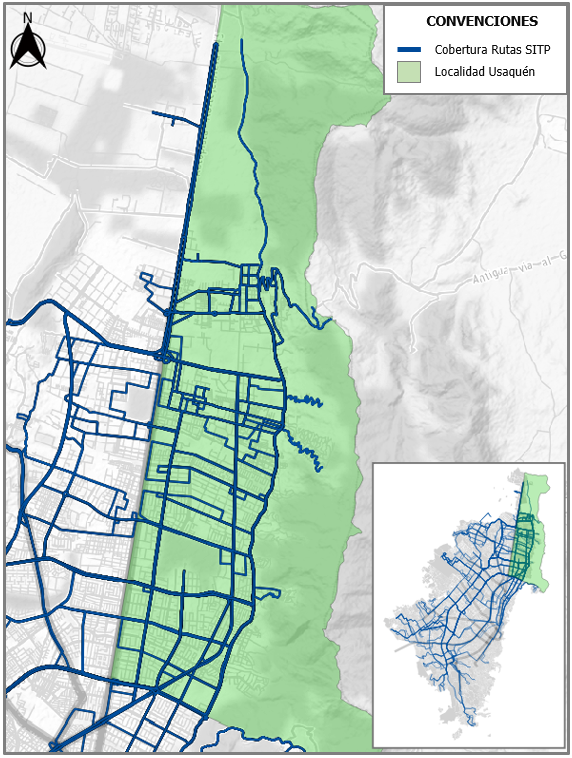 Rendición de Cuentas vigencia 2020 – Usaquén
Cobertura Zonal
RUTAS URBANAS
MAPA DE COBERTURA
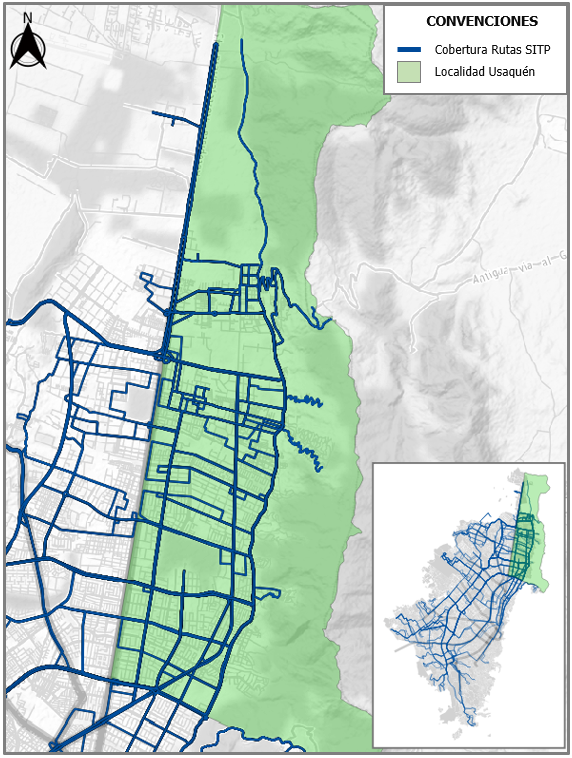 Rendición de Cuentas vigencia 2020 – Usaquén
Cobertura Zonal
RUTAS URBANAS
MAPA DE COBERTURA
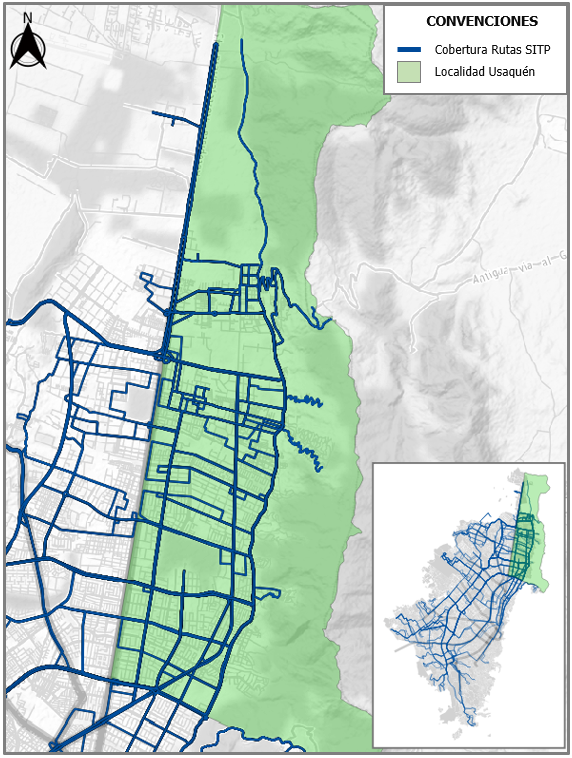 Rendición de Cuentas vigencia 2020 –  Usaquén
Cobertura Zonal
RUTAS URBANAS
MAPA DE COBERTURA
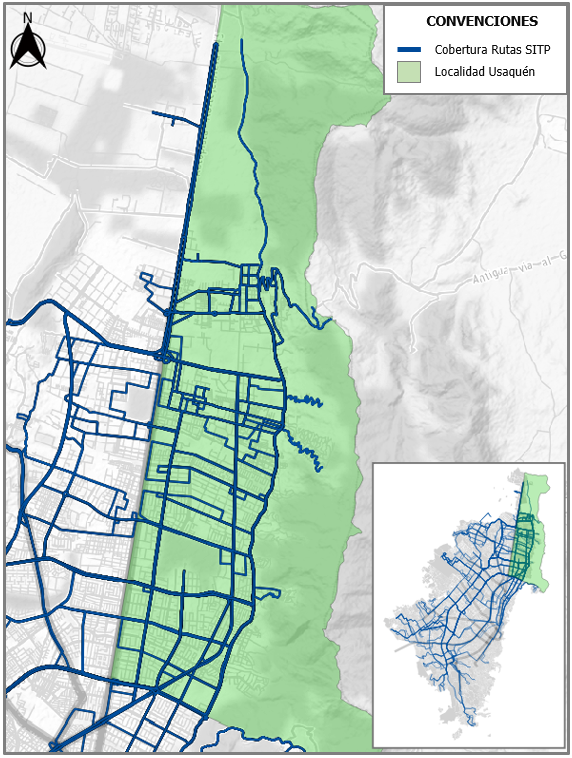 Rendición de Cuentas vigencia 2020 – Usaquén
Cobertura Zonal
RUTAS URBANAS
MAPA DE COBERTURA
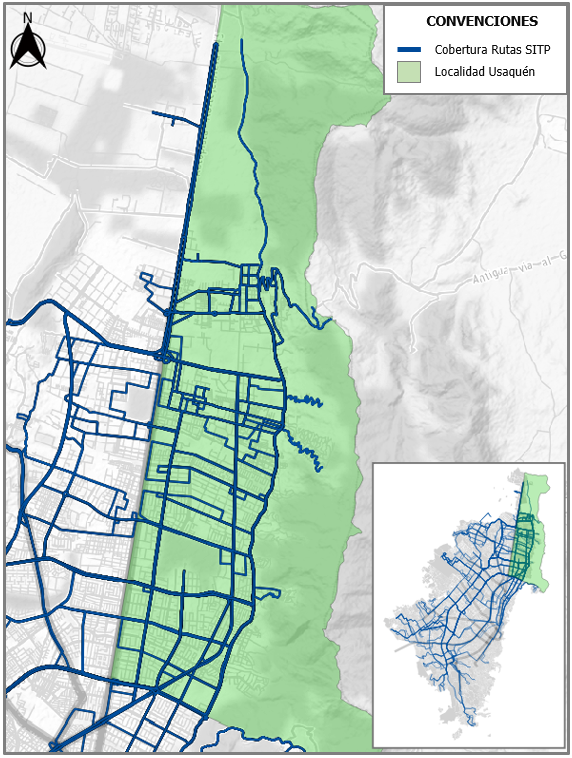 Rendición de Cuentas vigencia 2020 – Usaquén
Cobertura Zonal
RUTAS ZONALES
MAPA DE COBERTURA
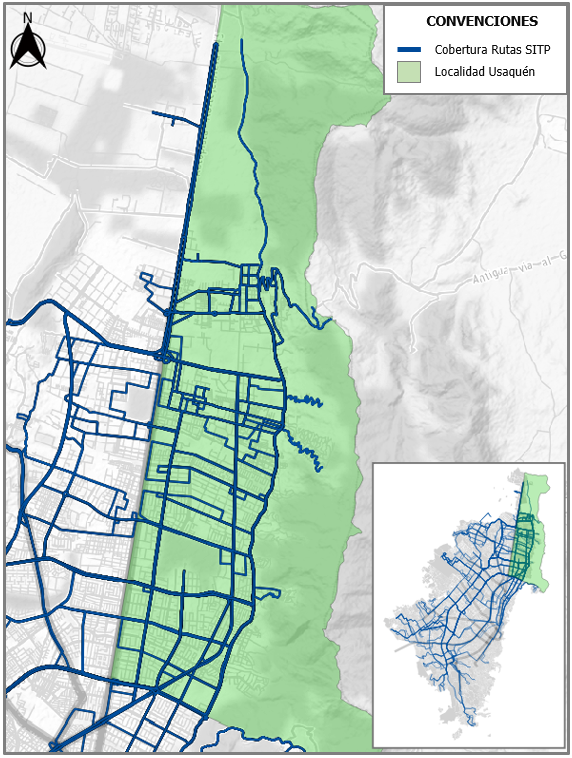 Rendición de Cuentas vigencia 2020 – Usaquén
Cobertura  Zonal
MAPA DE COBERTURA
RUTAS ZONALES
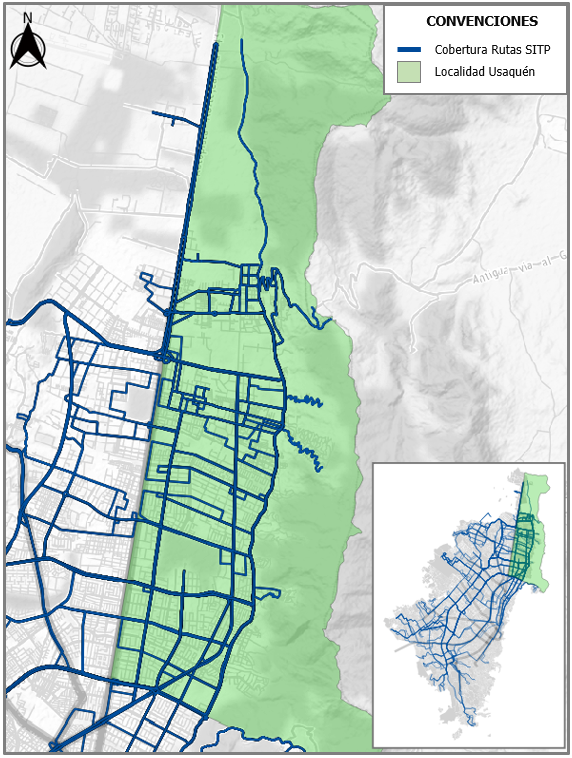 Cuentas vigencia 2020 – Tunjuelito
Rendición de Cuentas vigencia 2020 – Usaquén
Cobertura Zonal
MAPA DE COBERTURA
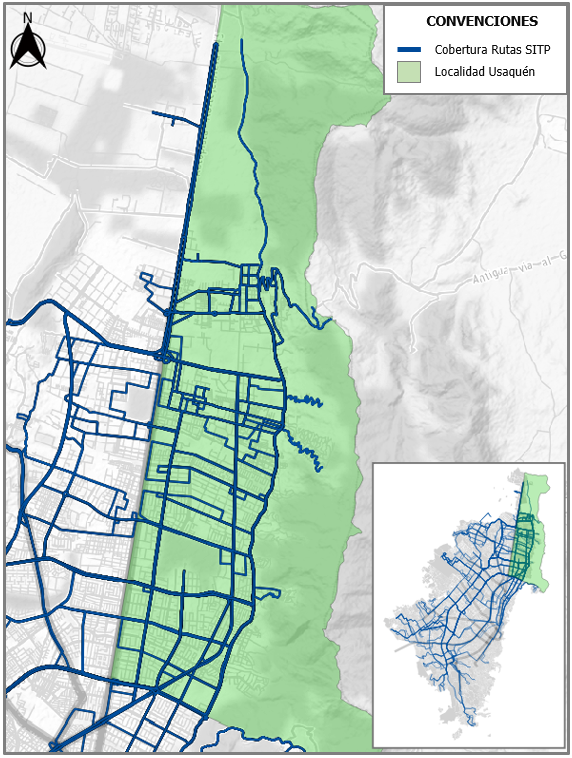 Rendición de Cuentas vigencia 2020 – Usaquén
Cobertura SITP Provisional
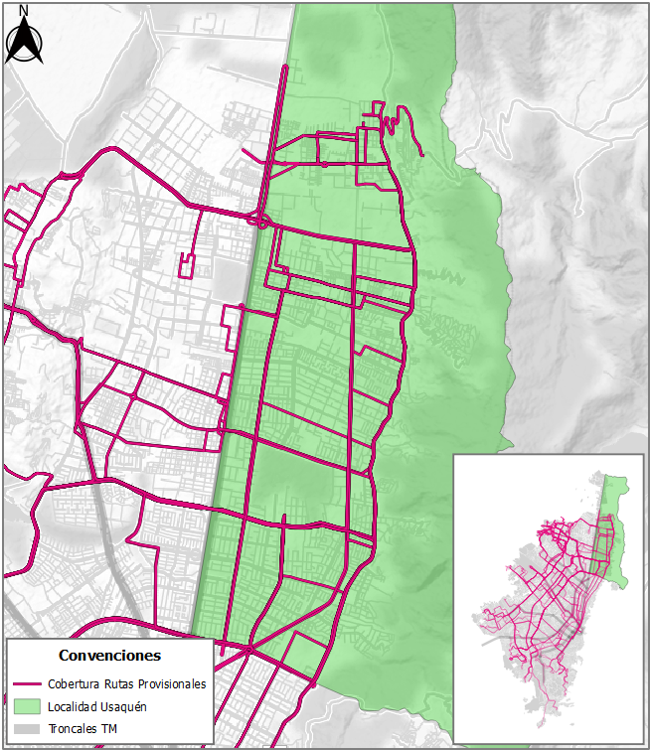 Rendición de Cuentas vigencia 2020 – Usaquén
Cobertura SITP Provisional
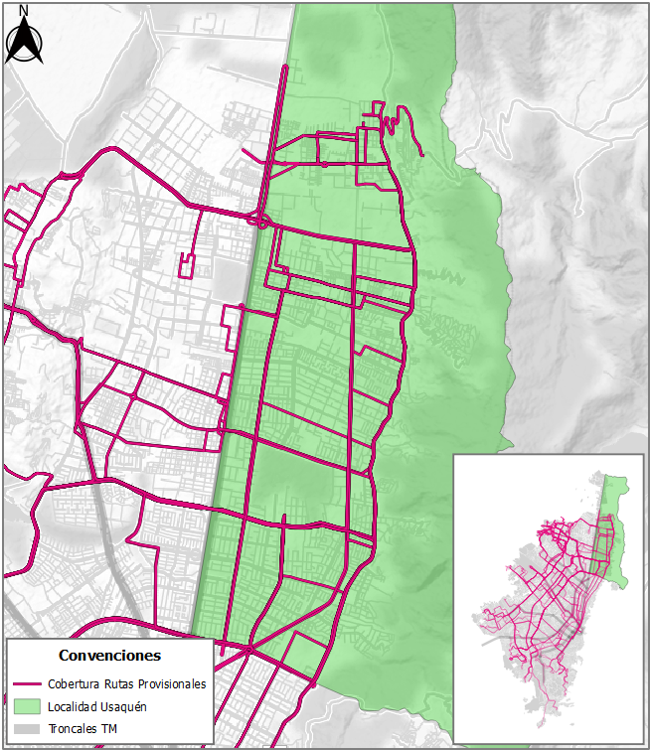 Rendición de Cuentas vigencia 2020 – Usaquén
Cobertura SITP Provisional
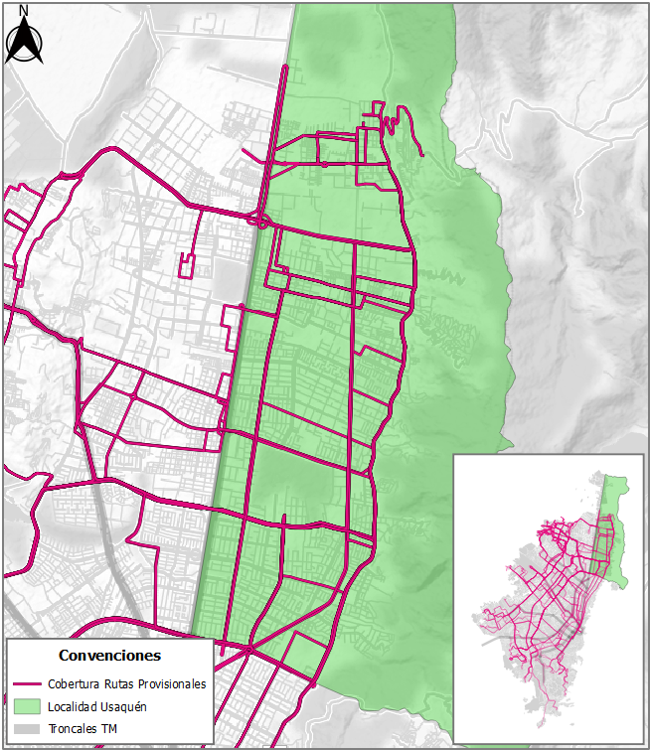 Rendición de Cuentas vigencia 2020 – Usaquén
Cobertura SITP Provisional
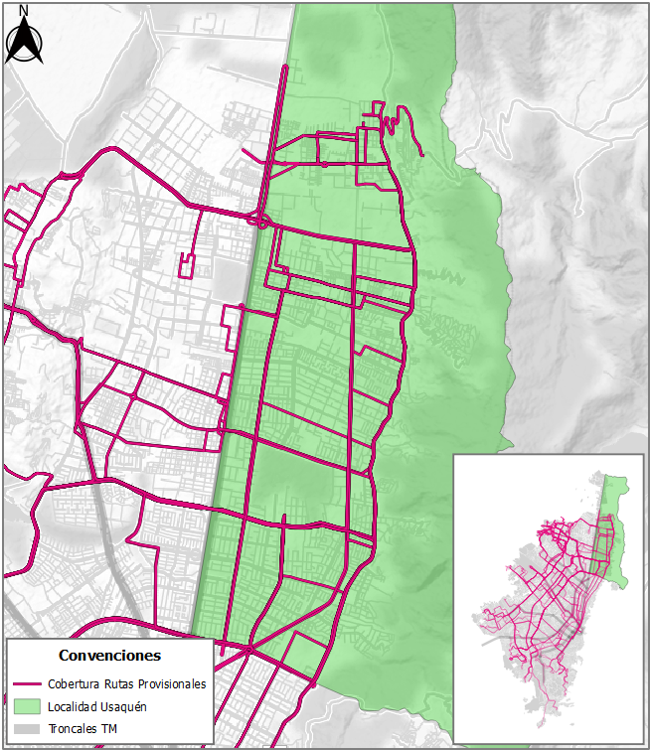 Rendición de Cuentas vigencia 2020 – Usaquén
Red de Recargas en Usaquén
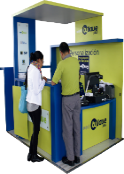 PUNTOS DE
PERSONALIZACIÓN
PUNTOS DE
 RECARGA
2
278
TU LLAVE – RECAUDO BOGOTÁ
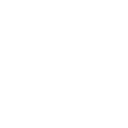 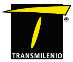 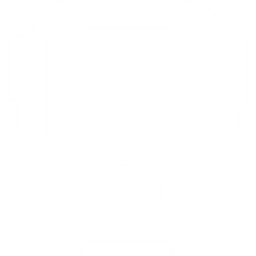 Estrategia de Abordaje Territorial Usaquén
4 Boletines informativos
4 Sesiones de Grupos Focales
Base de datos “Tenderos Tunjuelito”


Capacitaciones TrasMi-Virtual
Los retos de Transmilenio en época de Coronavirus
Sistema de Alertas Tempranas
TransMi un solo sistema – Nueva Señalética
La historia del Transporte
Transmicable
TransMi, un sistema Accesible
GESTIÓN SOCIAL
TRANSMILENIO S.A.
El equipo de Gestión Social de TRANSMILENIO S.A desarrolla actividades dirigidas a la ciudadanía, con el propósito de dar a conocer los componentes del SITP y fomentar las buenas prácticas de Cultura ciudadana.

Para la vigencia 2020, se realizaron 5401 actividades de Gestión Social a nivel distrito; de las cuales se desarrollaron 3282 en las localidades de manera presencial y/o virtual en el marco de la Estrategia de Abordaje Territorial bajo tres líneas de intervención: Información, participación y pedagogía.
Localidad Usaquén
Rendición de Cuentas vigencia 2020
Rendición de Cuentas vigencia 2020 – Usaquén
Acciones de Gestión Social en  Usaquén
Actividades
en general
Mesa de
trabajo
Reuniones
Recorridos
Divulgación
Pedagogía
5
95
12
4
41
32
INFORMACIÓN
OTROS
PARTICIPACIÓN
PEDAGOGÍA
1
Jornadas  de personalización
Rendición de Cuentas vigencia 2020 –  Usaquén
Acciones de Gestión Social en Usaquén
Participación
51 Reuniones virtuales y/o presenciales para atender temas como: Cobertura de la localidad, sesiones JAL, comunidad con discapacidad, articulación de acciones pedagógicas, implementación de nuevas rutas, reuniones interinstitucionales (CLD, UAT, CLIP, CLOPS, COLEV, COLMYEG, entre otros).
4 Recorridos sociales y/o con técnicos de Transmilenio S.A. técnicos con ocasión de modificación ruta 19-1 y recorrido comunitario ; entre otras.
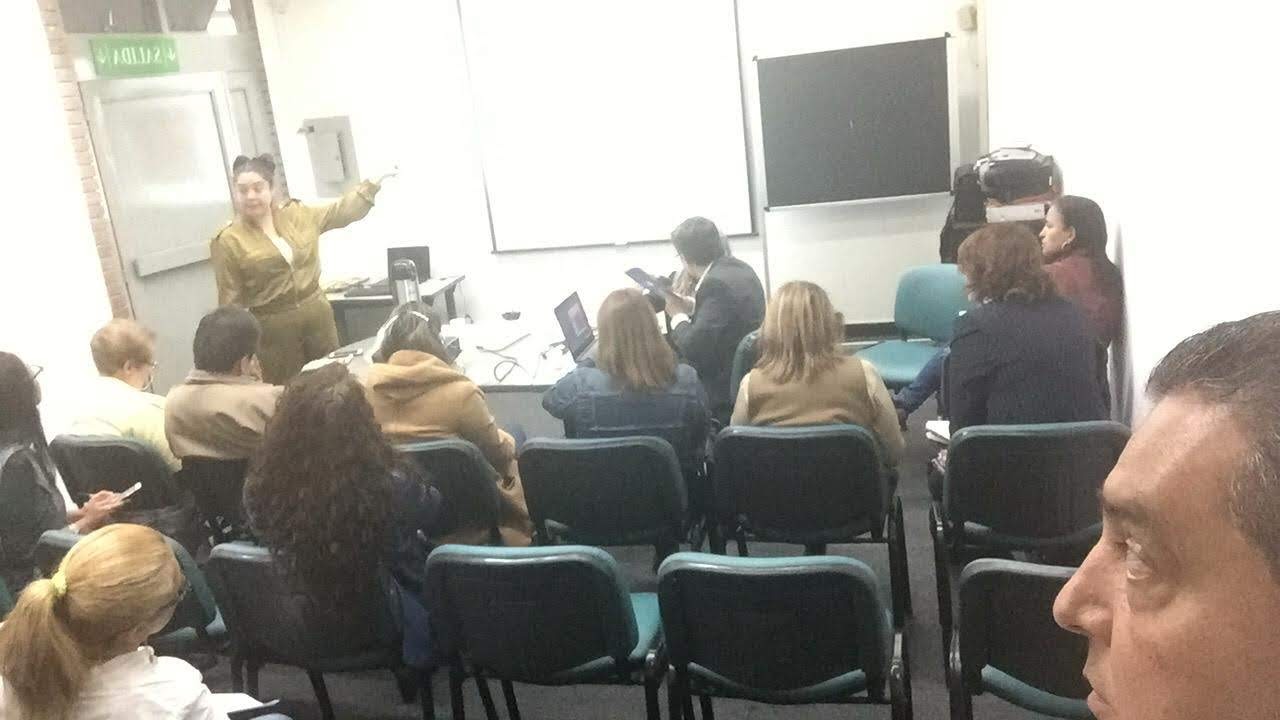 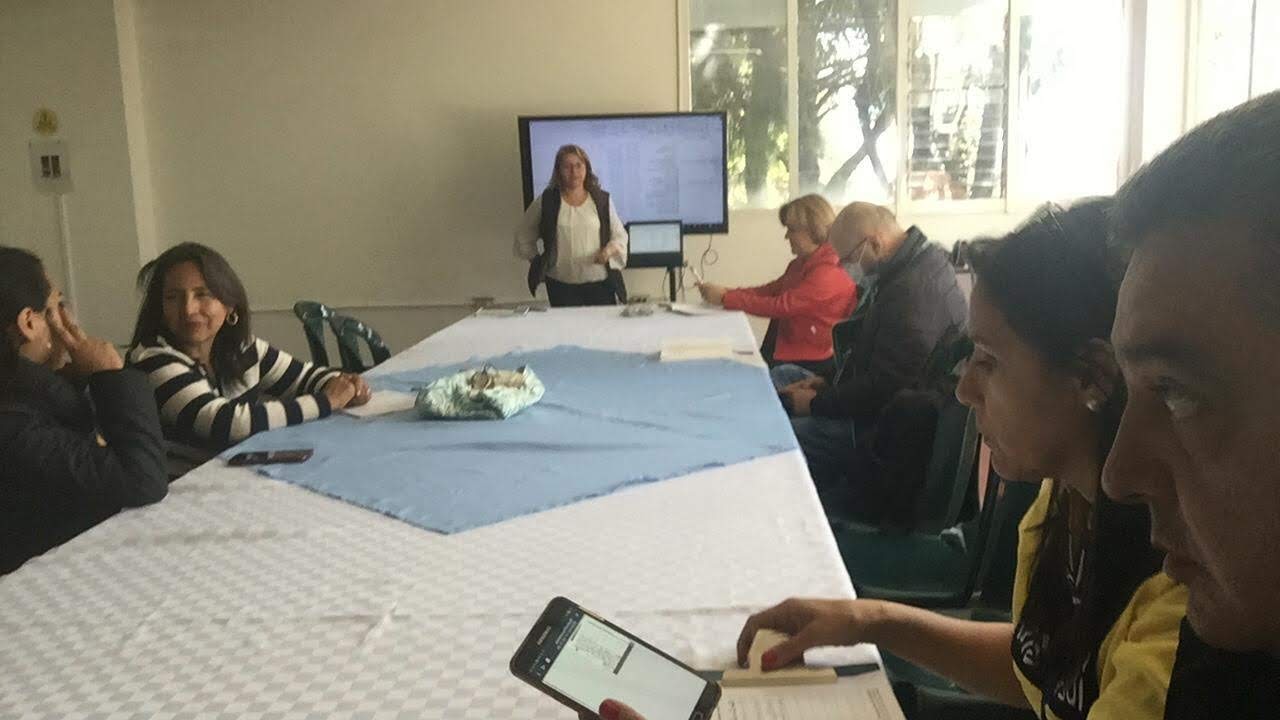 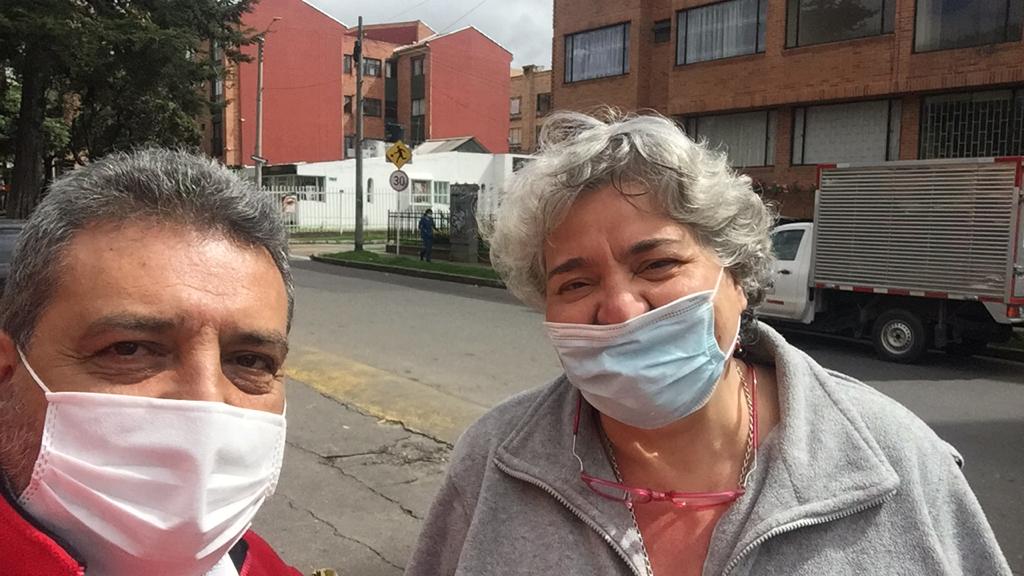 Rendición de Cuentas vigencia 2020 – Usaquén
Acciones de Gestión Social en Usaquén
Pedagogía
12 Acciones de pedagogía en:
Colegios de la localidad: Colegio Anglo Americano, Jardín infantil  entre otros.

Comunidades: Reunión en la JAC Chaparral con lideres del codito sobre cambios operacionales; entre otros.
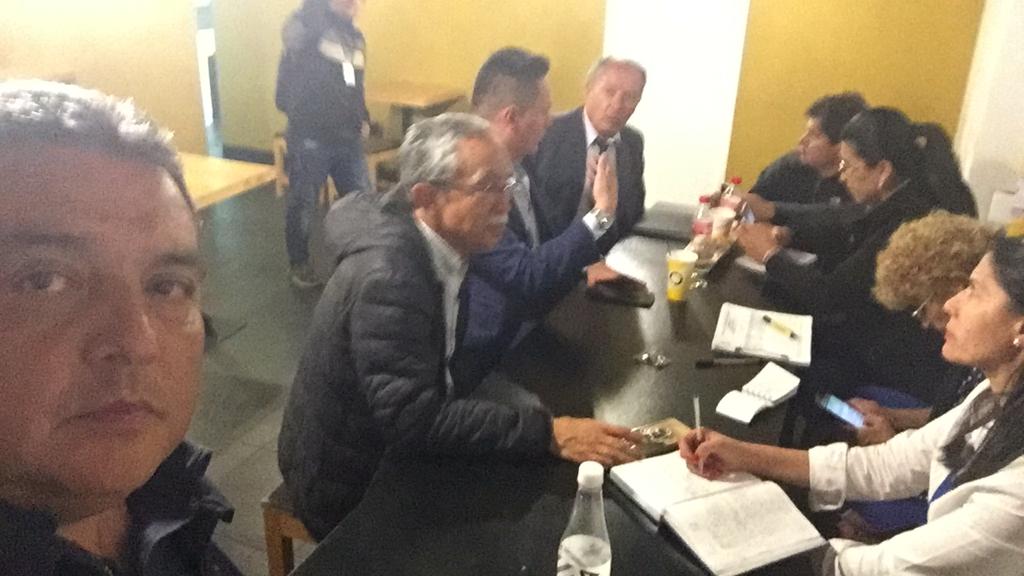 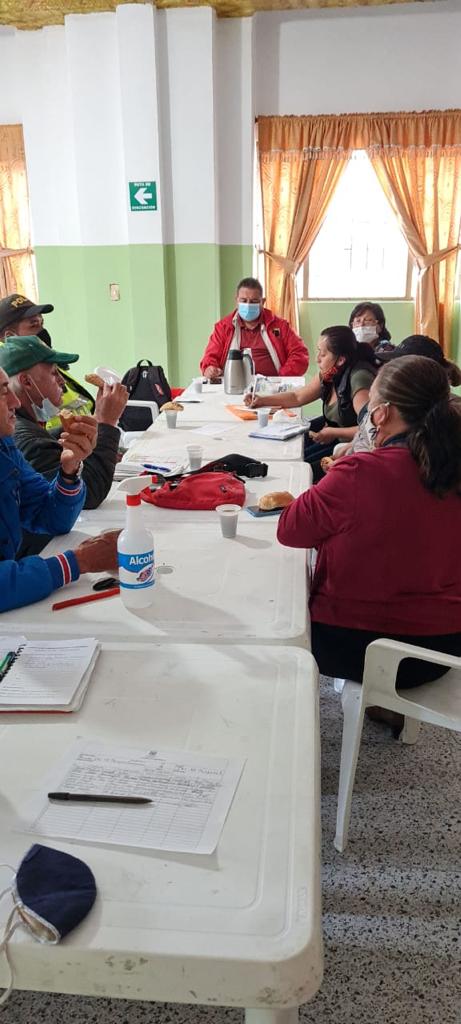 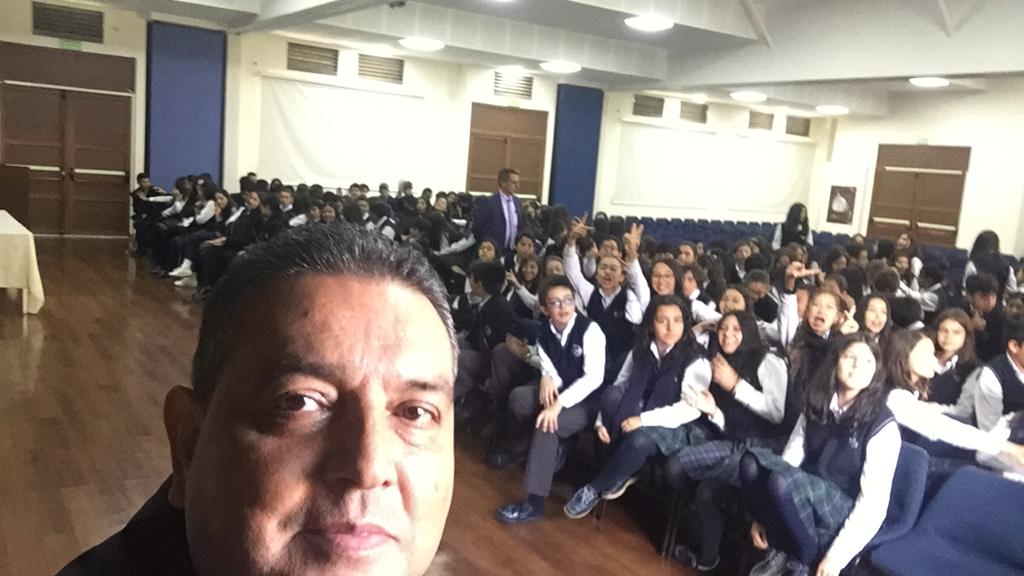 Rendición de Cuentas vigencia 2020 –  Usaquén
Acciones de Gestión Social en Usaquén
Información
41 Acciones de divulgación en:
Ruta BD 900 Estrellita – Parque el Lago
Ruta AG 503 Estación Calle 100 – San Bernardino 
Ruta CA  103 Portales del norte - Germania
Ruta BK 904  Estrellita – Salitre el Greco
Ruta AH 610  Chico norte - Paraíso
Ruta BF 404  Calle 222 – Patio bonito
g)  Ruta BK 903  Toberín - Aeropuerto
Envíos de información de interés a nivel local y distrital en ocasión de la pandemia COVID -19 y ajustes en la prestación del servicio, iniciativas de Cultura Ciudadana, comunicados de TRANSMILENIO S.A y Alcaldía mayor de Bogotá; entre otros.
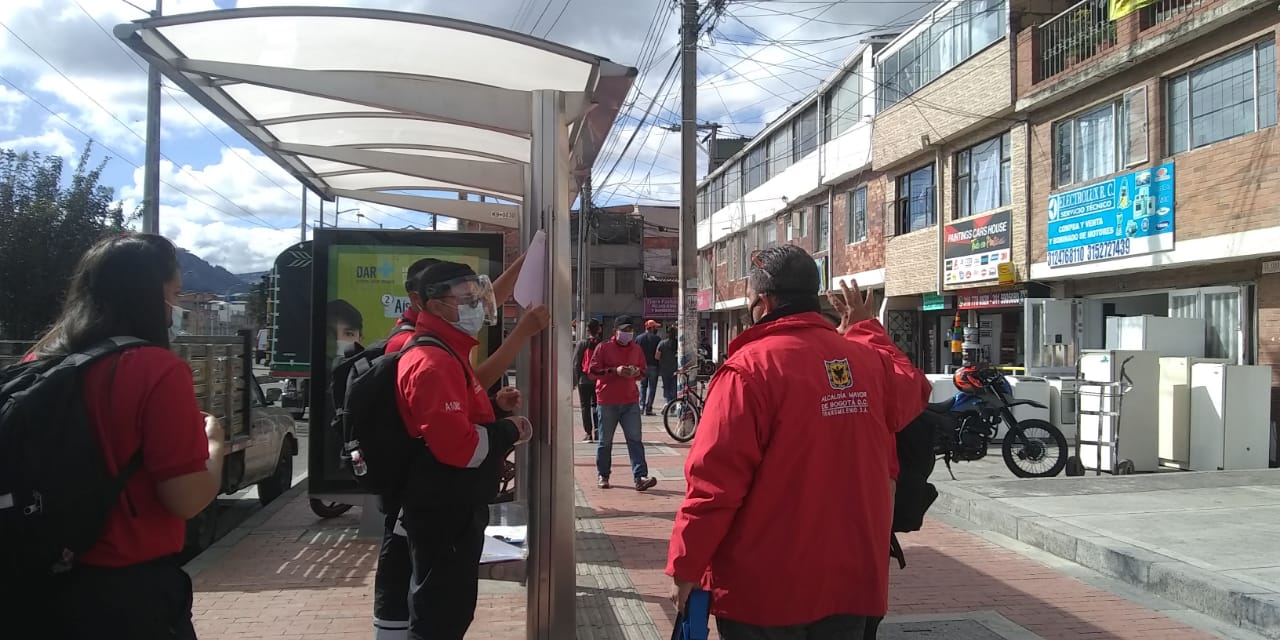 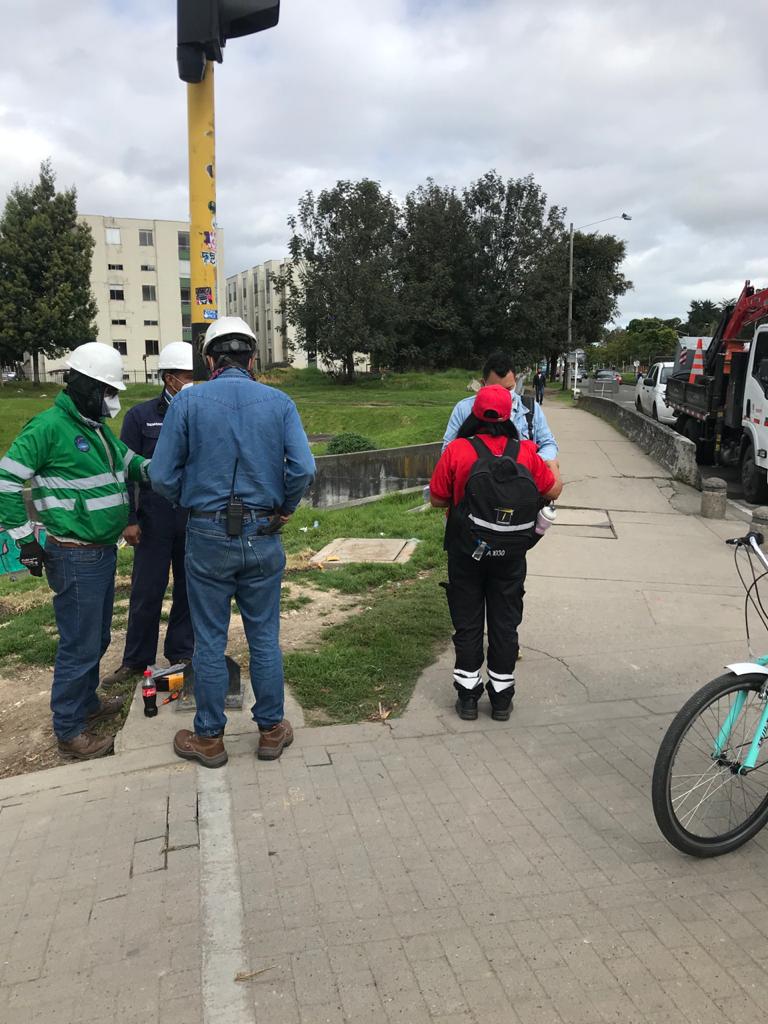 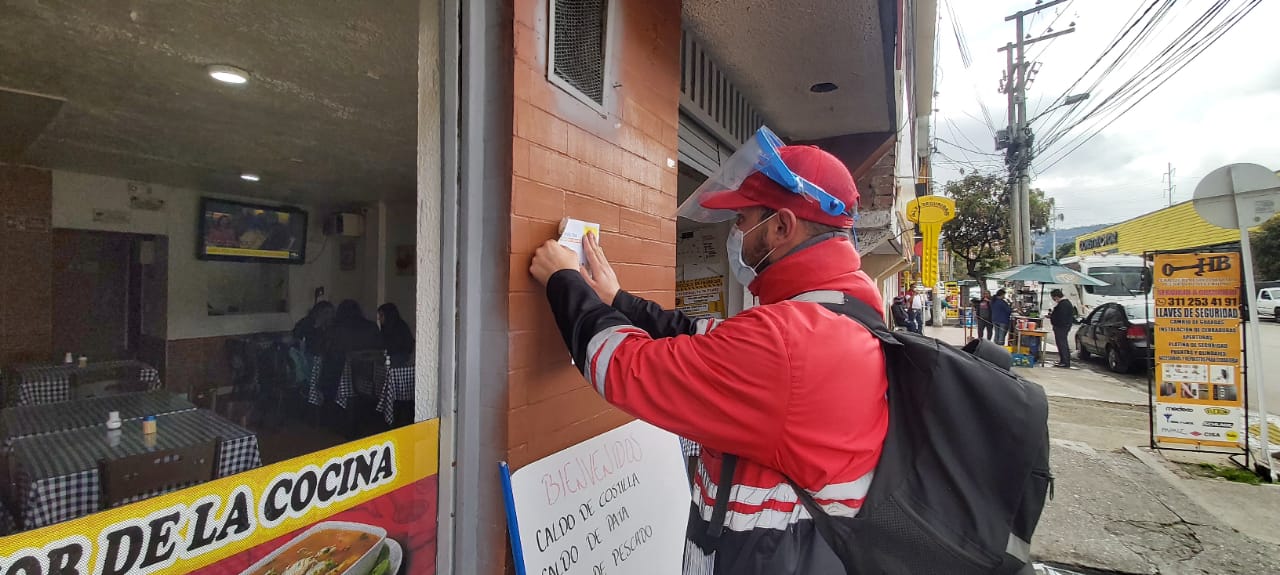 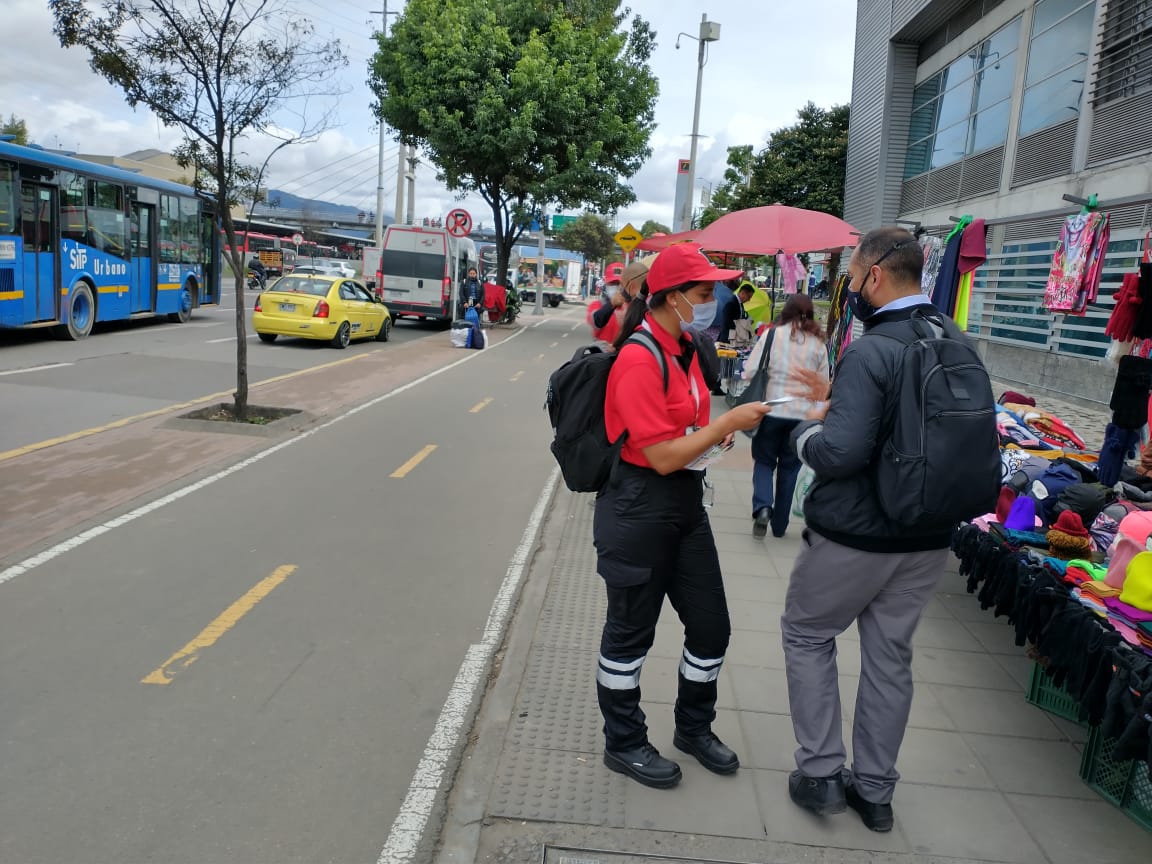 Rendición de Cuentas vigencia 2020 –  Usaquén
Acciones de Gestión Social en Usaquén
Jornadas de Personalización
1 jornada de personalización de tarjetas Tullave, en el parque Alcalá al lado de la estación Alcalá
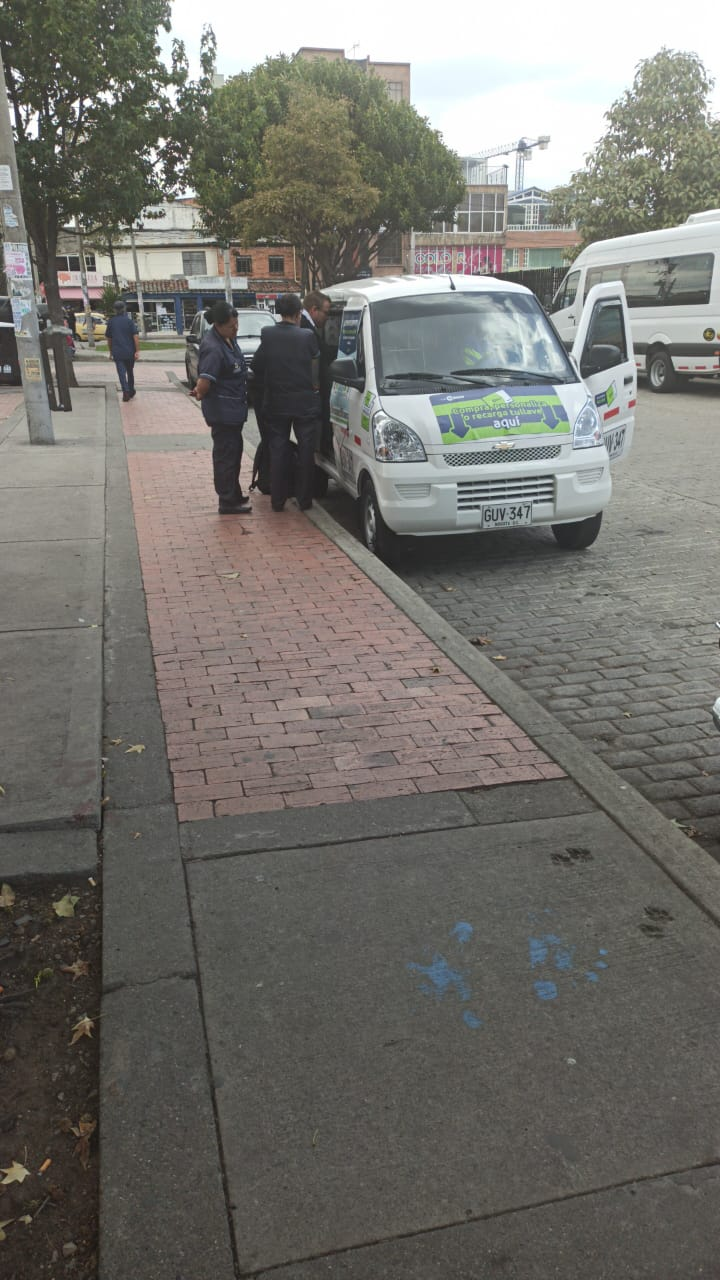 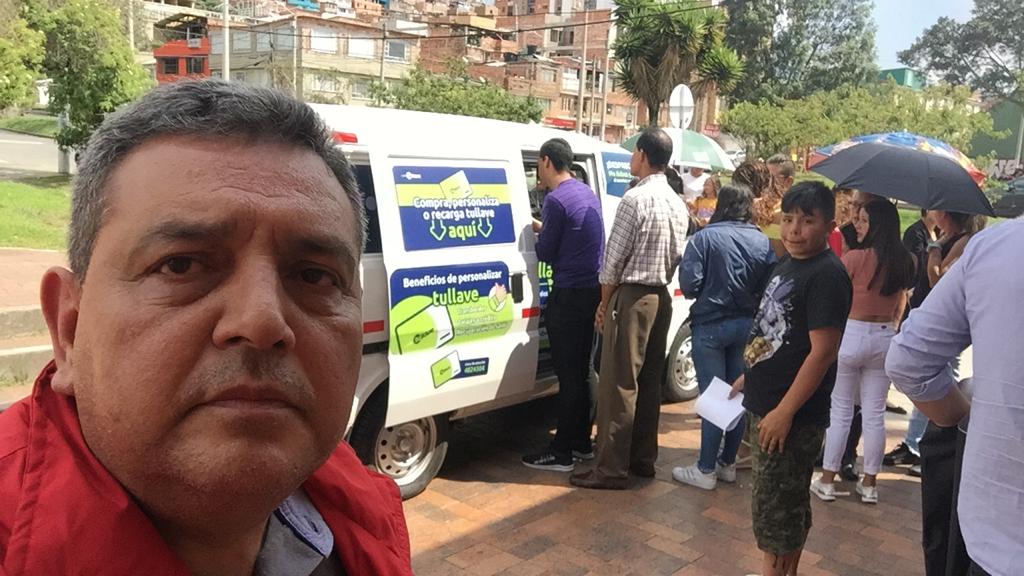 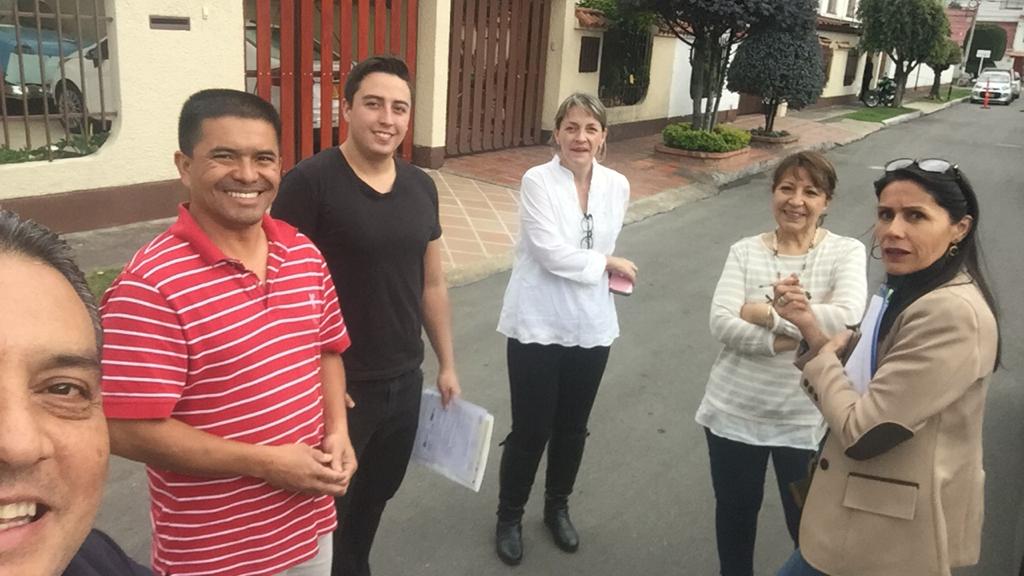 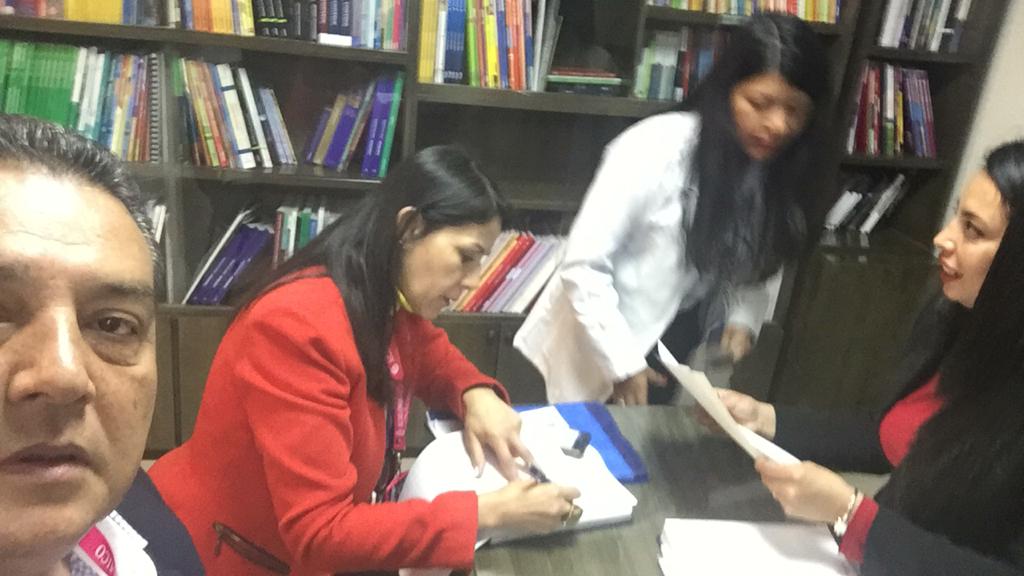 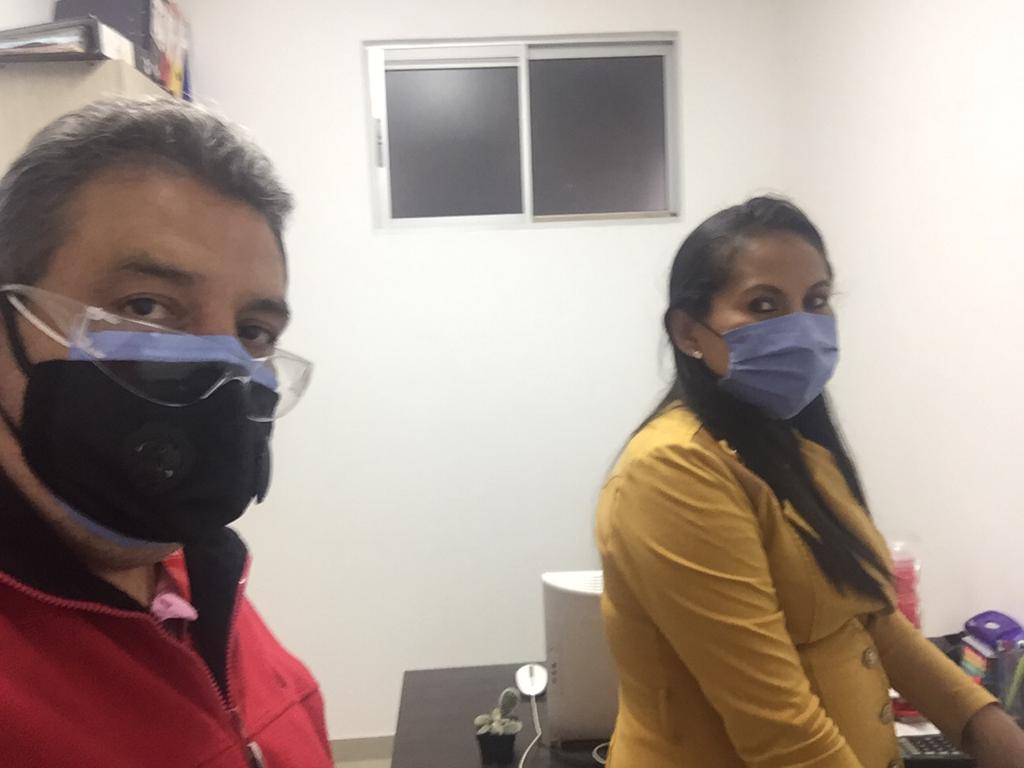 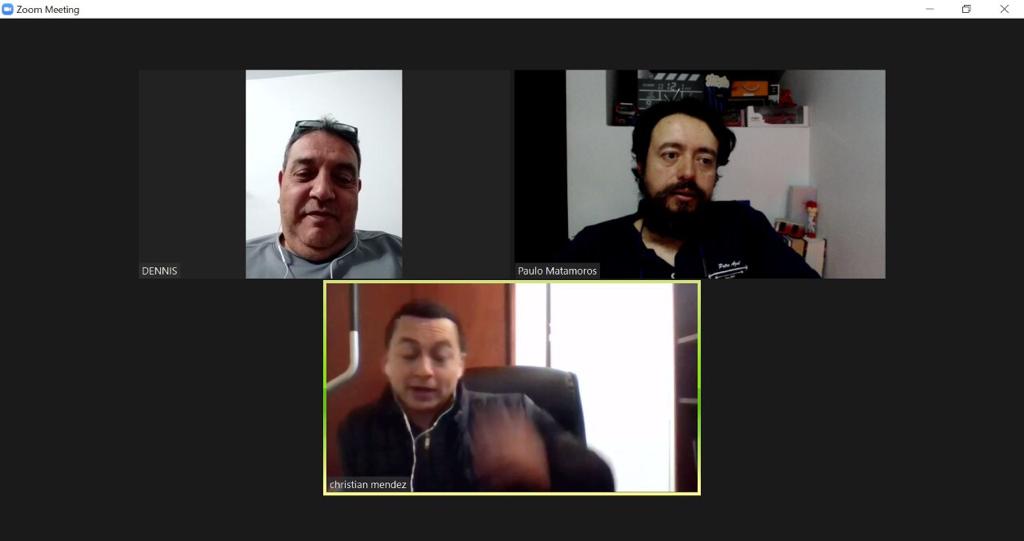 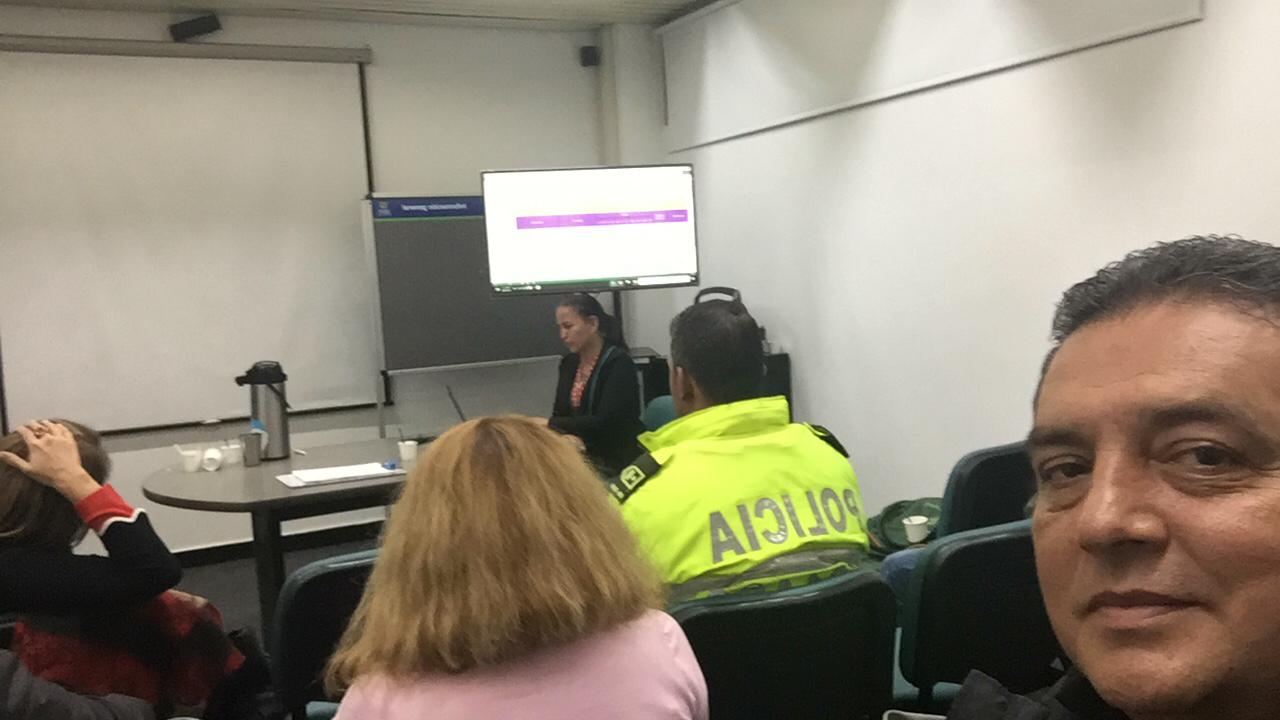 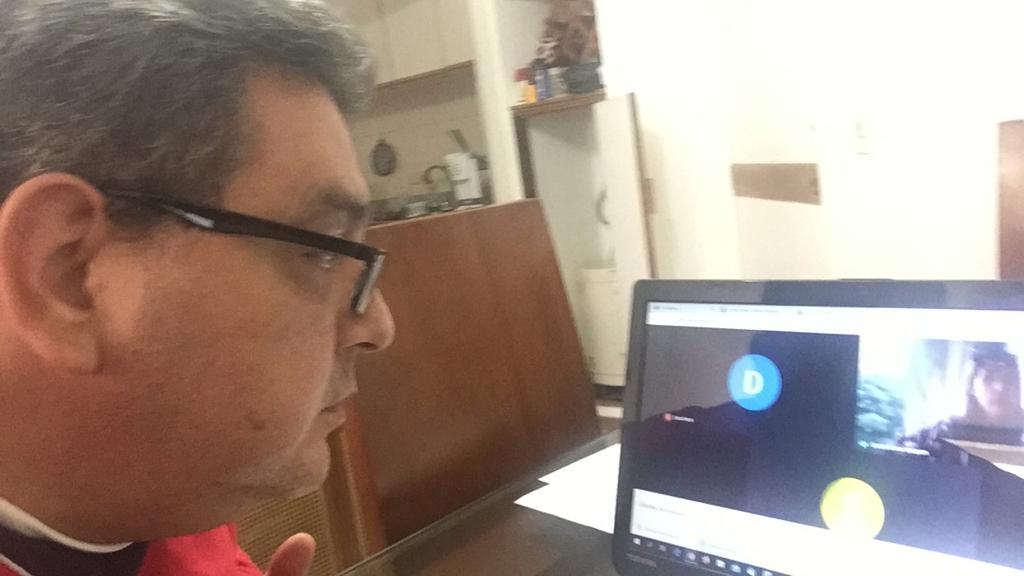 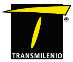 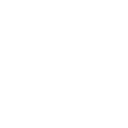 GRACIAS
William.bermudez@transmilenio.gov.co
3212765520
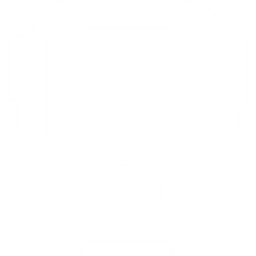